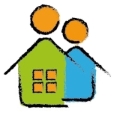 RAPPORT D’ ACTIVITE
2015
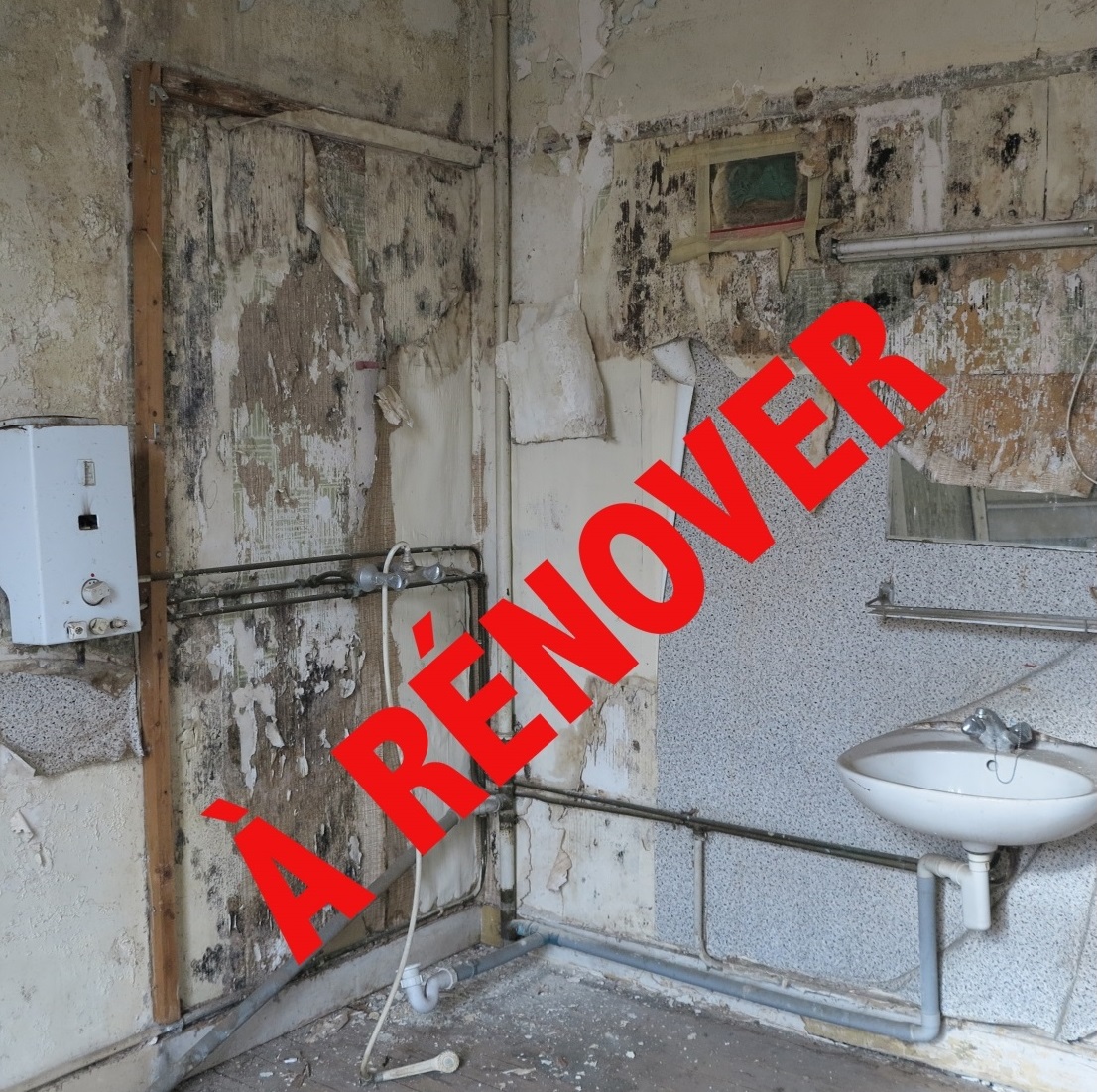 ASSEMBLEE GENERALE DU 26 AVRIL 2016
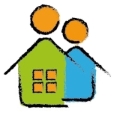 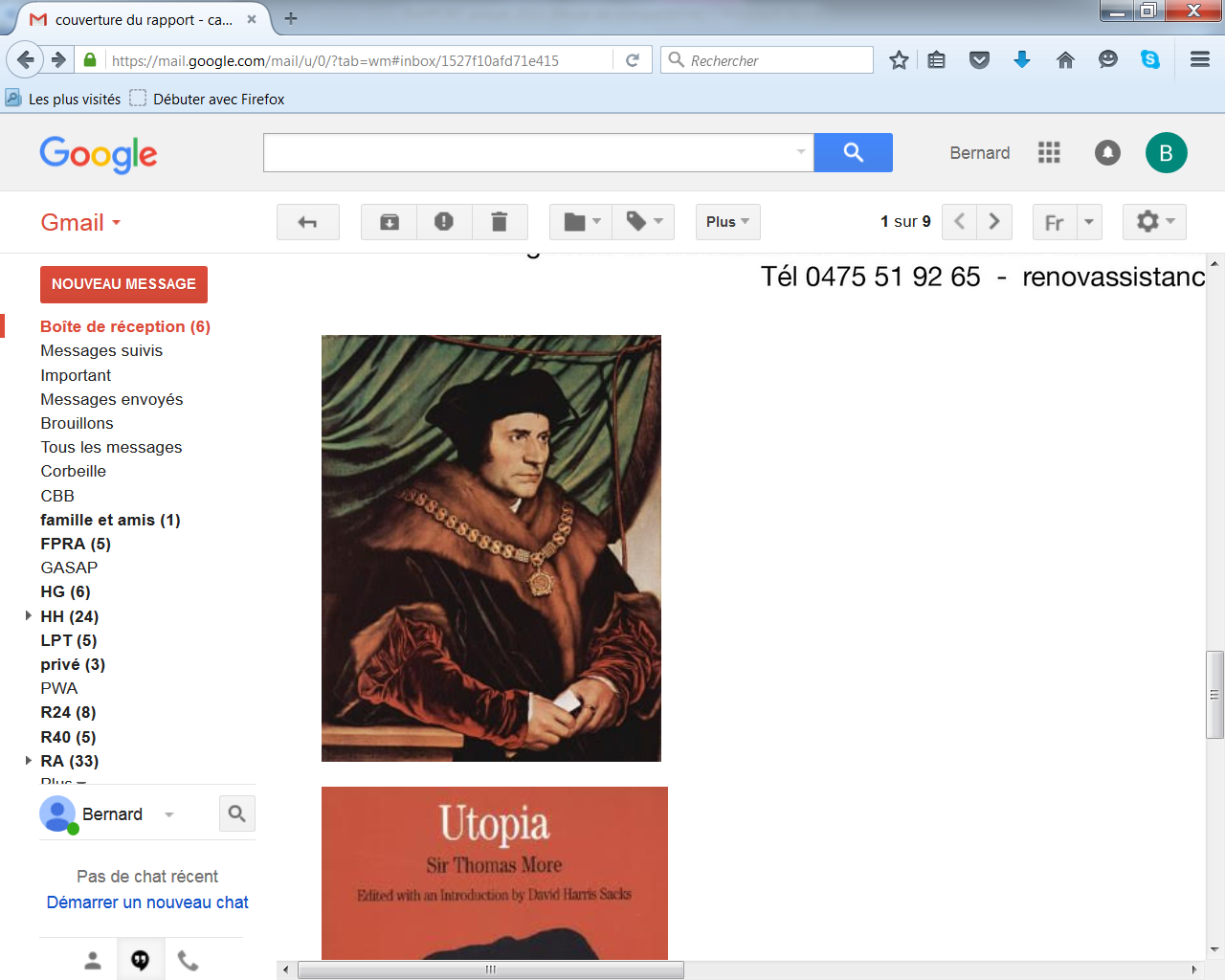 « Un monde meilleur ne reste une utopie que parce que nous ne le faisons pas »
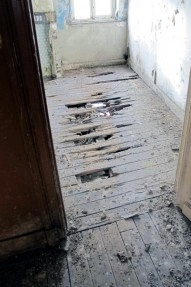 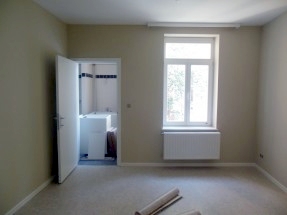 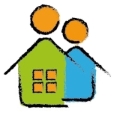 Faits marquants et perspectives

Le nombre de baux signés passe à la vitesse supérieure 
                                                                    ( 3 en 2015 et 3 prévus en 2016))
Toujours autant d’«appelés» pour peu d’«élus».
	 23 projets potentiels mais 2 aboutiront en 2016, 
	      2 sont en négociation et 3 en attente

La durée des chantiers reste sous contrôle 

Les négociations demandent plus de temps
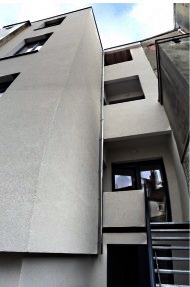 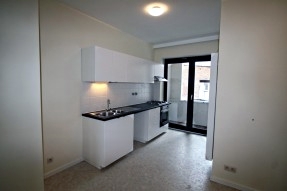 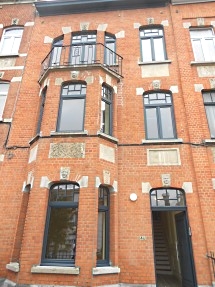 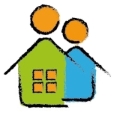 Projets terminés
Rue Eekhoud 46
1030 Schaerbeek
Rue Seutin 15
1030 Schaerbeek
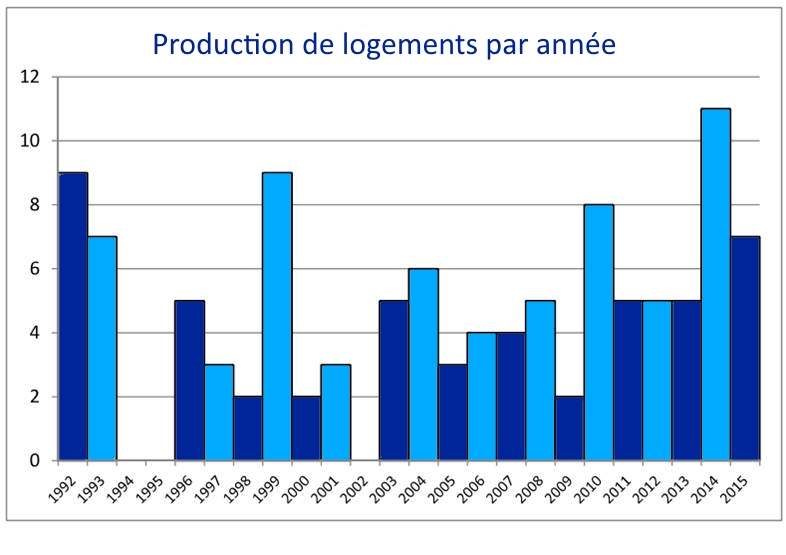 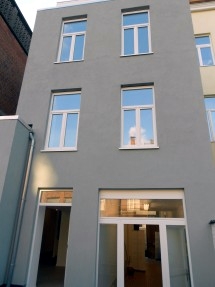 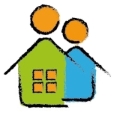 Projets à réaliser en 2016
Rue Rogier, 19 - Schaerbeek
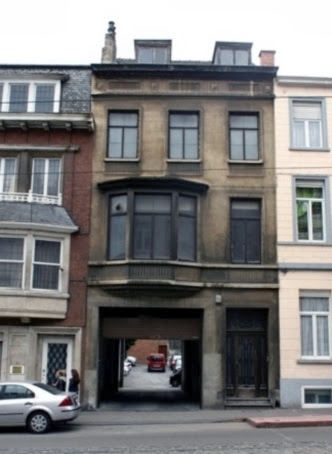 Rue d'Anethan 15-17 - Schaerbeek
Rue Louis Hap 83 - Etterbeek
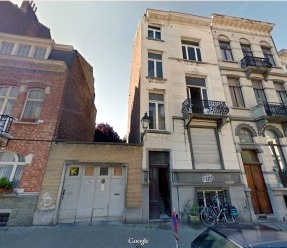 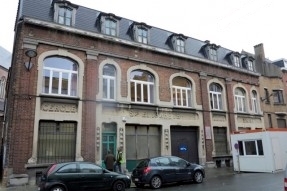 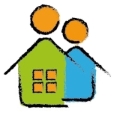 Prospection - Etudes
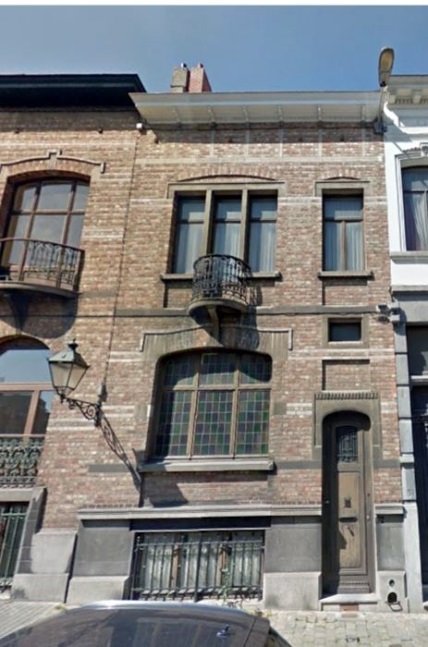 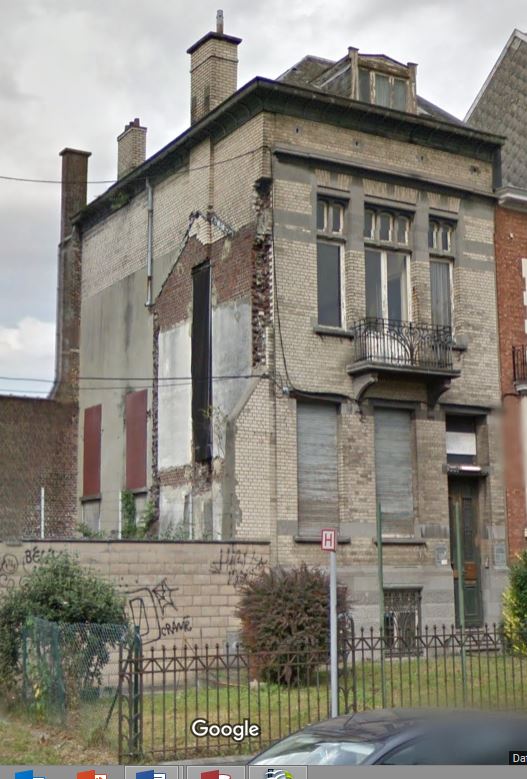 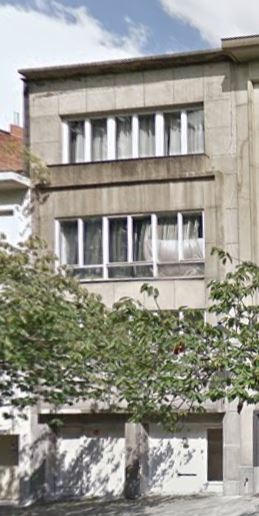 Bld Van Haelen 54 
       Forest
Rue Dekens 
 Etterbeek
Av.H. Hamoir 124 
     Schaerbeek
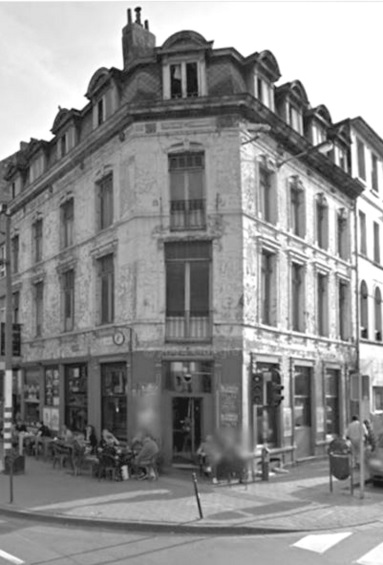 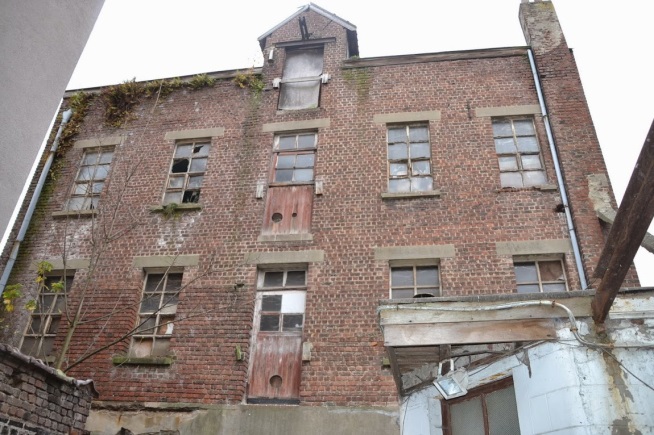 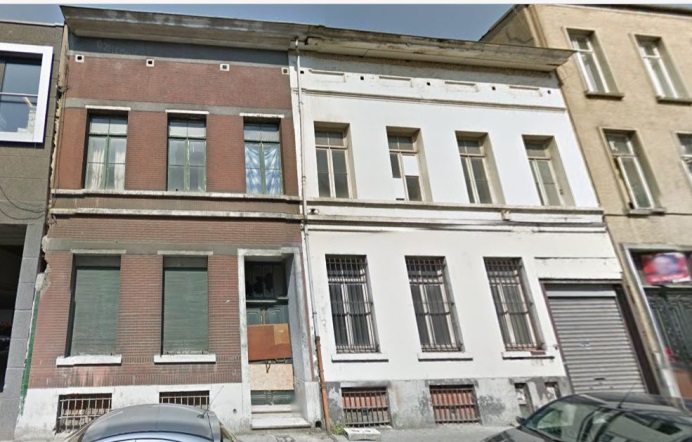 Av. d'Itterbeek 175-177
Anderlecht
Chée de Mons  
Anderlecht
Rue des Quatre-Vents
Molenbeek
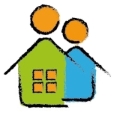 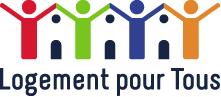 Gestion locative
Au 31-12-2015 – 105 logements : 
          - 103 logements gérés par l’AIS « Logement pour Tous » ; 
          -   1 maison gérée par l’AIS « Hector Denis » (Evere) ;
          -   1 ensemble de 5 studios gérés par le Home Baudouin

En 2015 : 7 nouveaux appartements 

Loyers moyens pour appartement
          - 1 chambre   -  413€
          - 2 chambres  - 486€
          - 3 chambres  - 558€
          - 4 chambres  - 613€
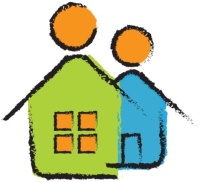 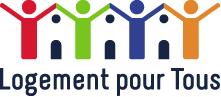 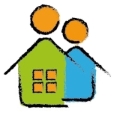 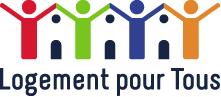 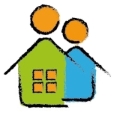 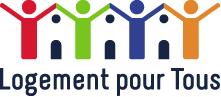 Réunions de locataires – Education au logement
Cinq réunions de locataires organisées en 2015
 44 visites à domicile dans 18 immeubles différents ont été réalisées.  (aucune dans des immeubles de Renovassistance)
généralement aux nouveaux locataires dans les deux mois qui suivent leur entrée dans le logement. 
essentiellement auprès des locataires les plus problématiques.
Un suivi est assuré concernant
occupation : ventilation, chauffage, nuisibles
suivi des décomptes des charges
suivi des consommations d’énergie
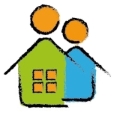 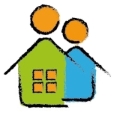 Statut des immeubles
  rénovés en gestion
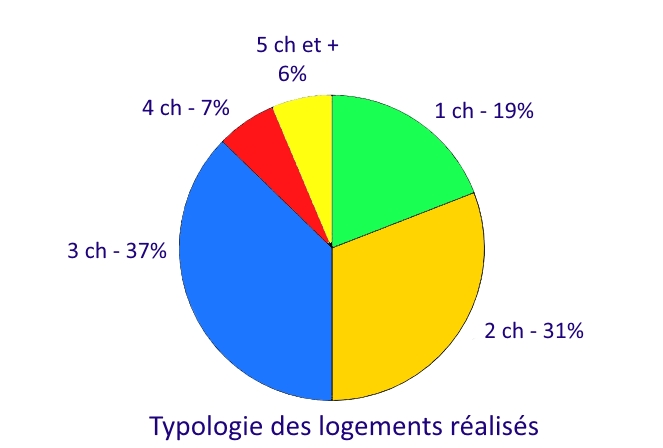 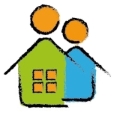 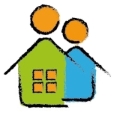 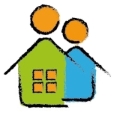 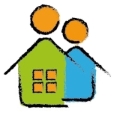 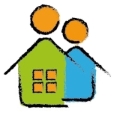 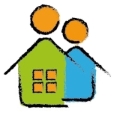 Trésorerie et perspectives financières

Budget comptable
Les règles de prudence  amènent  à proposer un budget en perte. 
Le Fonds Social de l’asbl est  suffisant pour absorber cette perte si elle devait se vérifier.
La perte envisagée serait inférieure au total du résultat reporté (bénéficiaire) apparaissant au bilan.

Budget financier
 -    L’analyse des besoins  montre que les dépenses  envisagées en 2016  
       seront assurées par la trésorerie courante.
 -    Une analyse sur deux ans ( non reprise dans le rapport) indique que         
      de nouveaux moyens devront être trouvés  en 2017 et 2018.
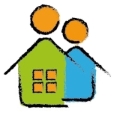 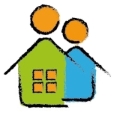 Relations extérieures
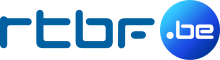 Contrats de Quartier
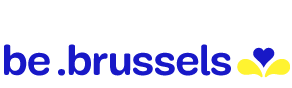 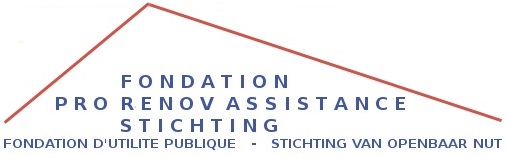 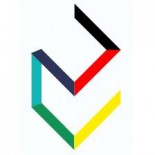 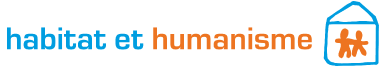 Community Land Trust Bxl
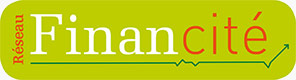 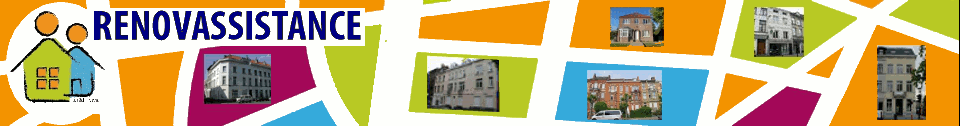 NIF TRUST
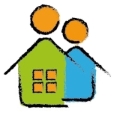 Réalisations
Actualisation des baux
Cahier des charges type
Adaptation des paramètres du modèle de plan financier
Amélioration du document technique transmis aux architectes
Guide technique de conception et de finition  destiné aux propriétaires
Création d’un tableau de suivi des prospections
Détermination de conditions éthiques minimales
Amélioration de la procédure de gestion des compteurs
Convention avec un collectif de réfugiés Afghans pour l’occupation 
      provisoire d’un immeuble
-    Le CA a pris acte de l’augmentation du précompte immobilier (25% à 27%)
-    Contacts avec la Cellule des Logements inoccupés de la Région
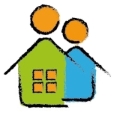 Composition du conseil d’administration
Les administrateurs dont le mandat vient à échéance se présentent à vos suffrages pour un nouveau mandat de deux ans
Membre effectif
Michel Billiet, architecte récemment retraité, suivra nos réunions du Conseil d’administration comme observateur.
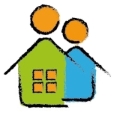 Commissaire aux comptes
Le commissaire aux comptes, la s.c.r.l. Fallon, Chainiaux, Cludts, Garny & Cie, rue de Jausse 49 à 5100 Naninne, représentée par Olivier Ronsmans, a été désigné par l’assemblée générale de 2015 pour 3 ans  et son mandat expire à l’issue de l’assemblée générale de 2018.
Approbation
Les rapport annuel, comptes, bilan, budget comptable et budget  de trésorerie sont soumis à l’approbation de l’Assemblée Générale.
Il est également proposé à l’Assemblée de donner décharges aux administrateurs et commissaire.
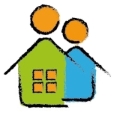 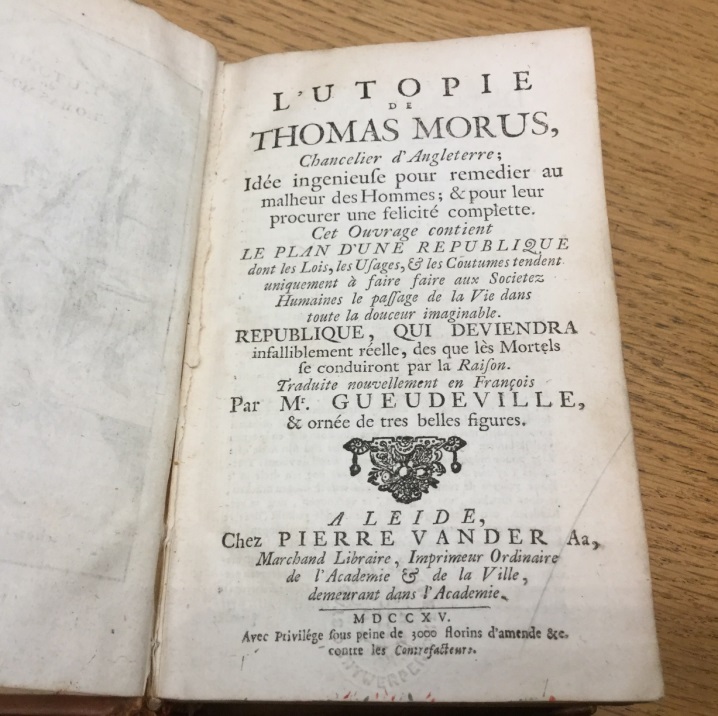 Nous remercions toutes celles et ceux qui soutiennent l’action de l’asbl et lui permettent la réalisation de nombreux projets en faveur d’un public défavorisé.